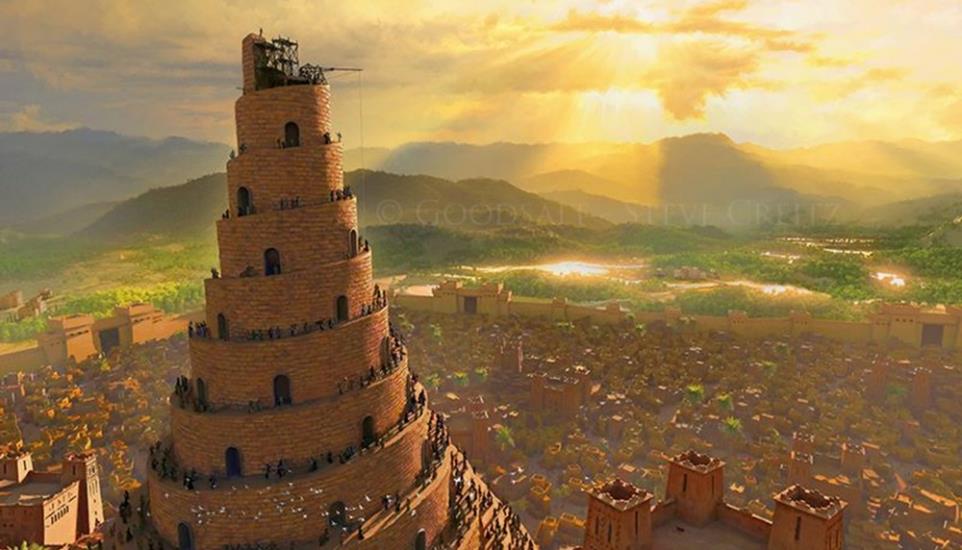 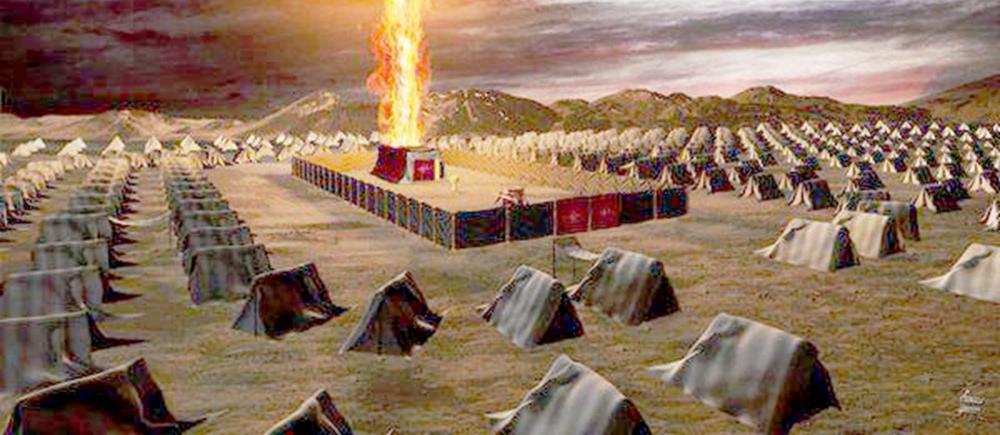 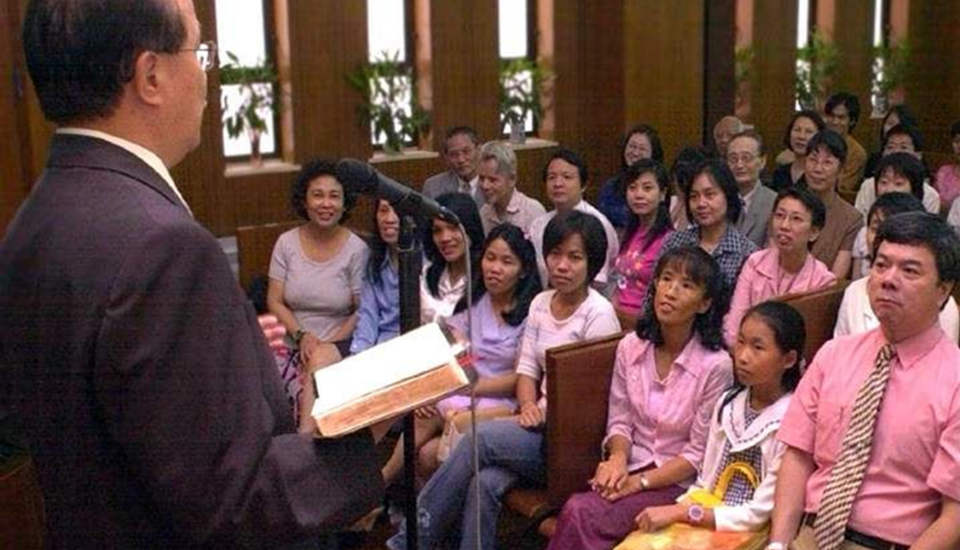 လူမျိုးများ။
 အပိုင်း ၁။
Lesson 4 for April 26, 2025
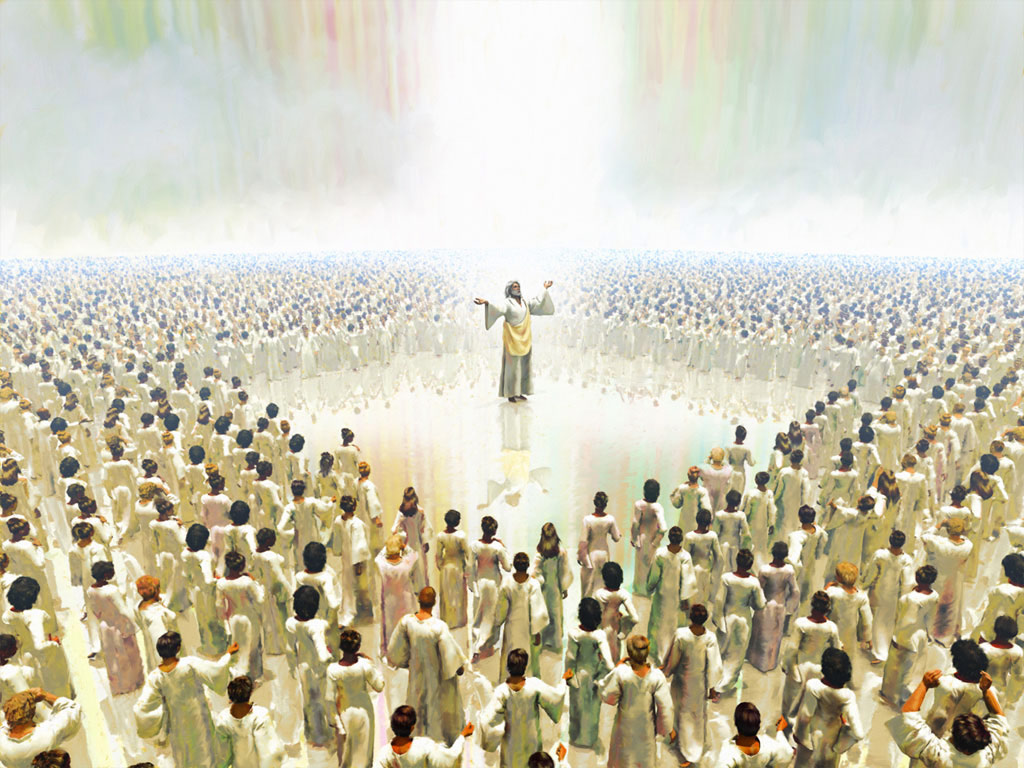 “အရပ်ရပ်တို့၌ နေ၍ အသီးသီးအခြားခြား ဘာသာစကား တို့ကို ပြောဆိုသော လူမျိုး တကာ တို့ကို အုပ်စိုးစေခြင်းငှါ ထိုသူသည် နိုင်ငံနှင့်တကွ အာဏာစက် တန်ခိုးကို ရ၏။ အာဏာစက် သည် ကမ္ဘာအဆက်ဆက် တည်၏။ နိုင်ငံတော်သည် ပျက်စီးခြင်းသို့ မရောက်ရာ။” (ဒံယေလ ၇း ၁၄)။
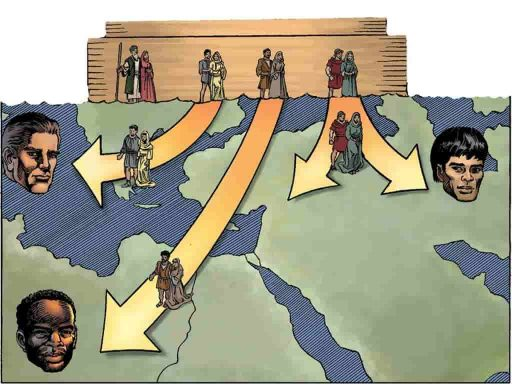 နောဧ၏သားတို့သည် ရေလွှမ်းမိုးပြီးနောက် ကမ္ဘာပေါ်ရှိ လူမျိုးများ ပေါ်ထွန်းခဲ့သည်။
အများစုမှာဘုရားသခင်ကိုရန်ငြိုးဖွဲ့ခြင်း၊အခြားဘုရားများကို ကိုးကွယ်ကြပြီး ကိုယ်ပိုင်ဥပဒေနှင့်အညီ နေထိုင်ကြသည်။
သို့သော်ဘုရားသခင်သည်လူမျိုးသစ်ကိုမွေးဖွားပေးကာကမ္ဘာပေါ်ရှိ တန်ခိုးအရှိဆုံးလူမျိုး ဖြစ်လာစေမည့် ဥပဒေများကို ပေးဆောင်ကာကမ္ဘာပေါ်ရှိ လူမျိုးအားလုံး အလင်းတွင် လျှောက်လှမ်းရမည့်လူမျိုးဖြစ်သည်။
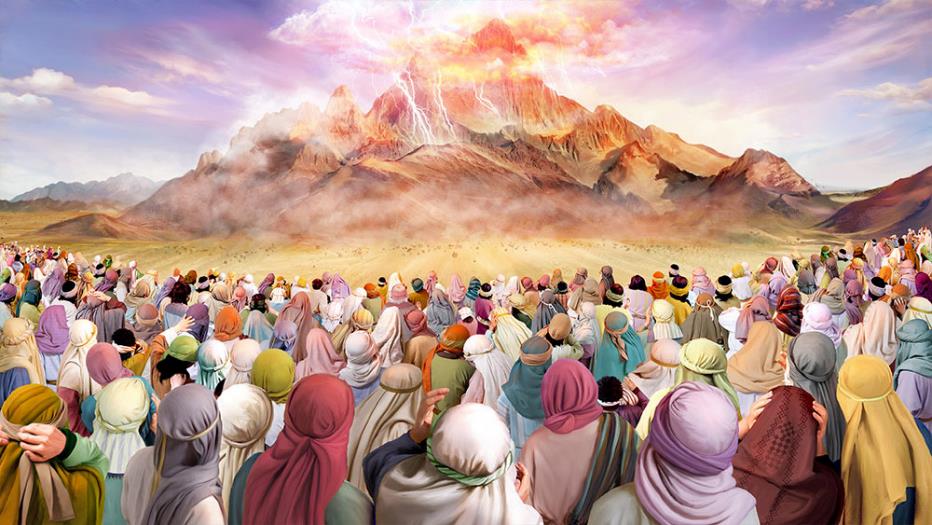 လူမျိုးများ၏ မူလအစ-
        ပထမလူမျိုး။
        "ဘုရားသခင်မွေးဖွားတော်မူသောနိုင်ငံ“
ရွေးချယ်ခံရသူများ-
         အစ္စရေးသမိုင်း။
         အသင်းတော်၏သမိုင်း။
         ရွေးချယ်ထားတဲ့ လူတွေရဲ့ အခန်းကဏ္ဍ။
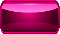 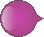 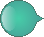 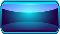 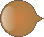 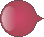 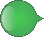 လူမျိုးများ၏ 
မူလအစ-
ပထမလူမျိုး။
'ဤသည်ကား မိမိ​တို့​ဆွေစဉ်မျိုးဆက်​အလိုက် မိမိ​တို့​တိုင်းပြည်​၌​နေထိုင်​ကြ​သောနောဧ​သား​တို့​၏​မျိုးနွယ်စု​များ​ဖြစ်​ကြ​၏​။ ရေလွှမ်းမိုး​ပြီးသည့်နောက်ကမ္ဘာမြေကြီး​ပေါ်​လူမျိုး​တို့​သည်ဤ​သူ​တို့​မှပြန့်ပွား​လာ​ကြ​၏​။'ကမ္ဘာဦးကျမ်း 10:32
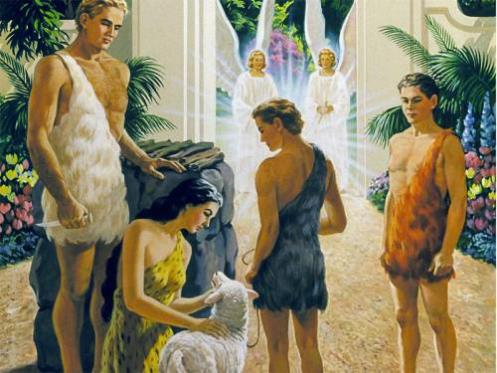 သူတို့၏အပြစ်ကြောင့်အာဒံနှင့်ဧဝတို့သည်ဧဒင်မှနှင်ထုတ်ခံရပြီးဧဒင်သို့ဝင်ရန်တားမြစ်ခဲ့ သည်။သူတို့နှင့်သူတို့၏သားမြေးများသည်ဘုရားသခင်အားယဇ်ပူဇော်ရန်ခေရုဗိမ်များ စောင့်ကြပ်ထားသော ဧဒင်တံခါးဝသို့ ဆက်လက်ရောက်ရှိလာကြသည်။
ဤနည်းအားဖြင့်၊ လူသားများသည် ဘုရားသခင်ကို ၎င်း၏ အမြင့်မြတ်ဆုံးသောအုပ်စိုးရှင်အဖြစ်အချိန်အတိုင်းအ တာတစ်ခုအထိ ဆက်လက်အသိအမှတ်ပြုခဲ့ကြသည်။
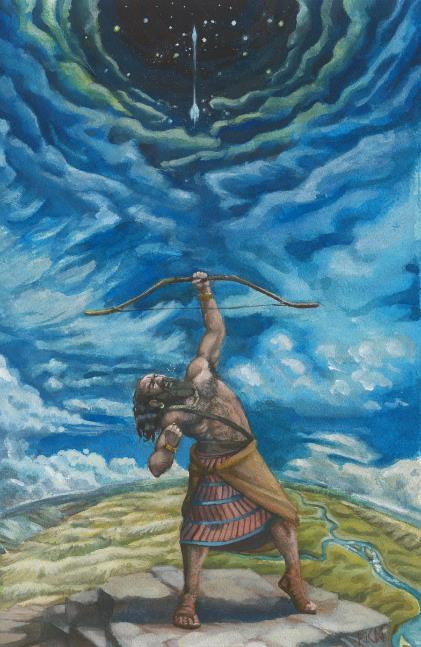 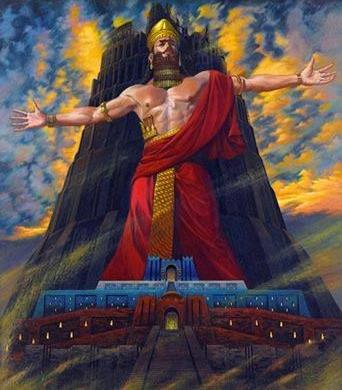 လွှမ်းမိုးနေသောမကောင်းမှုများကြောင့်ဘုရားသခင်သည်ကမ္ဘာမြေကြီးကိုရေလွှမ်းမိုးမှုဖြင့်ဖျက်ဆီးရန်ဆုံးဖြတ်သောအခါဧဒင်ဥယျာဉ်ကိုလည်းဖယ်ရှားခဲ့သည်။ရေလွှမ်းမိုးပြီးနောက်Nimrodကဲ့သို့သောအမျိုးသားများသည်မိမိတို့ကိုယ်တိုင်အုပ်ချုပ်သည့်ဘုရားသခင်၏အပြင် ဘက်တွင်၎င်းတို့၏ပြည်နယ်များကိုဖန်တီးရန် ဆုံးဖြတ်ခဲ့သည် (က၊ ၁၀း၆-၁၂။)
Nimrodသည်“ထာဝရအရှင်ဘုရားသခင်ရှေ့တော်၌မုဆိုးကြီး”ဖြစ်သည်(G.10:9LXX.)သူတည်ဆောက်ခဲ့သောမြို့များထဲတွင်ဗာဗေလနှင့်နိနေဝေမြို့တို့သည်ဘုရားသခင့်လူမျိုးတော်၏ရန်သူဟုသတ်မှတ်ခံထားရသောလူမျိုးမှပေါက်ဖွားလာခဲ့သည်။
"ဘုရားသခင်မွေးဖွားတော်မူသောနိုင်ငံ
'ငါ​သည် သင့်​ကို ကြီးမြတ်​သော​လူမျိုး​ဖြစ်​စေ​မည်​။ သင့်​ကို ငါ​ကောင်းချီးပေး​၍ သင်​၏​အမည်နာမ​ကို ကြီးမြတ်​စေ​သဖြင့် သင်​သည် ကောင်းချီးမင်္ဂလာ​ဖြစ်​လိမ့်မည်​။ 'ကမ္ဘာဦးကျမ်း 12:2
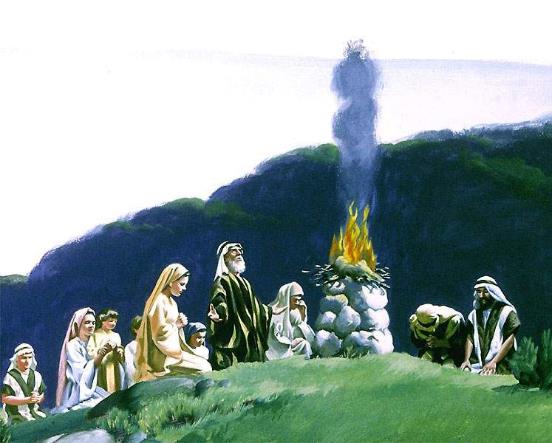 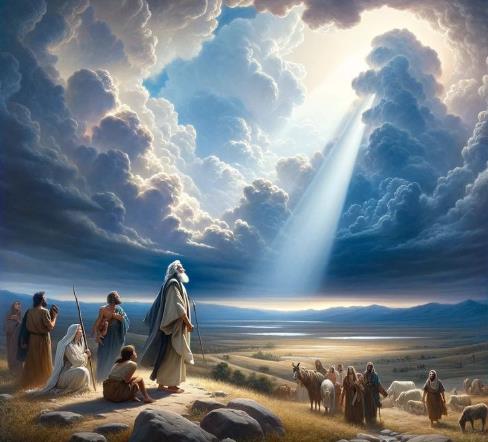 ကမ္ဘာဦးကျမ်း၁၀တွင်လူမျိုးများကိုရည်ညွှန်းရန်ဟေဗြဲစကားလုံးgoyimကိုအသုံးပြုသည်။ဤစကားလုံးသည်ဘုရားသခင်နှင့်ဝေးကွာနေသောလူမျိုးခြားများကို ရည်ညွှန်းရာတွင် သုံးသည်။
ထိုလူမျိုးကို ပြန်လည်ရရှိရန် ဘုရားသခင်သည် အာဗြံ/အာဗြဟံ၏သားမြေးများမှတစ်ဆင့် လူမျိုးသစ်တစ်မျိုးကို ဘုရားသခင် ပေါ်ထွန်းစေရန် ဆုံးဖြတ်ခဲ့သည် (က၊ ၂း၁-၃။)
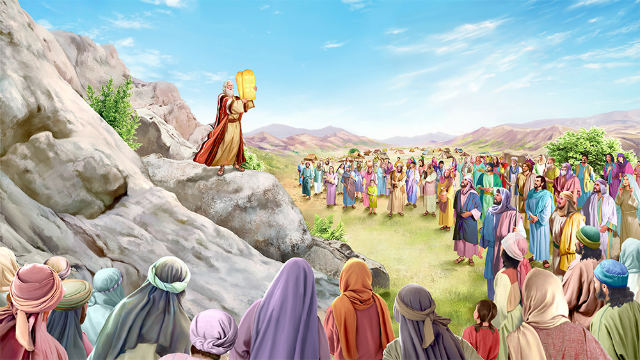 အာဗြဟံကိုဘာကြောင့်ရွေးချယ်တာလဲ။“သခင်ဘုရား၏လမ်းကိုလိုက်စေခြင်းငှာမိမိသားသမီးများနှင့်မိမိအိမ်သူအိမ်သားတို့ကိုညွှန်ကြားမည်အကြောင်း၊သူ့ကိုငါရွေးကောက်ပြီ။”(က.၁၈:၁၉၊ဤနည်းအားဖြင့်၊ဘုရားသခင်သည်ကျွန်ုပ်တို့ကိုယ်တိုင် ကိုယ်တော်၏ဦးဆောင်မှုကိုခွင့်ပြုသောအခါဘာဖြစ်မည်ကိုကမ္ဘာကို ပြသနိုင်သည်။
"ထာဝရဘုရားသခင်သည်အံ့ဩဖွယ်ကောင်းသောတရားမျှတမှုစံနှုန်းများကိုသူတို့အားပေးတော်မူခဲ့သည်။ထိုစံနှုန်းများကြောင့်တပါးအမျိုးသားတို့သည်အံ့အားသင့်ကာအစ္စရေးနှင့်ထိတွေ့လိုစိတ်ဖြစ်ပြီး�အတုယူလာကြလိမ့်မည်။ထိုသို့အားဖြင့်ဘုရားသခင်သူတို့အားပေးလိုတော်မူသောကောင်းချီးမင်္ဂလာကိုရရှိကြလိမ့်မည် (တရားဟောရာကျမ်း ၄:၅-၈)"
ရွေးချယ်ခံရသူများ
အစ္စရေးသမိုင်း။
'ရှမွေလ​အား“​ကြည့်ရှု​လော့​။ယခုအရှင်အသက်ကြီး​ပြီ​။အရှင့်​သား​တို့​သည်​လည်းအရှင်​လျှောက်​ခဲ့​သည့်​လမ်း​အတိုင်းမ​လိုက်လျှောက်​ကြ​ပါ​။ထို့ကြောင့်လူမျိုးခြား​အပေါင်း​တို့​နည်းတူအကျွန်ုပ်​တို့​ကိုစီရင်အုပ်ချုပ်​ရန်ရှင်ဘုရင်​တစ်​ပါး​ကိုအကျွန်ုပ်​တို့​အတွက်တင်မြှောက်​ပေး​ပါ​လော့​”​ဟုဆို​ကြ​၏​။ 							'ဓမ္မရာဇဝင်ပထမစောင် 8:5
ကံမကောင်းစွာနဲ့ပဲ၊ဘုရားသခင်ကတိုက်ရိုက်ဦးဆောင်တဲ့စံနမူနာရှိတဲ့လူမျိုးဖြစ်ချင်မယ့်အစားအစ္စရေးတွေကတခြားလူမျိုးလိုဖြစ်ချင်ကြတယ် (၁ရာ ၈:၅။)
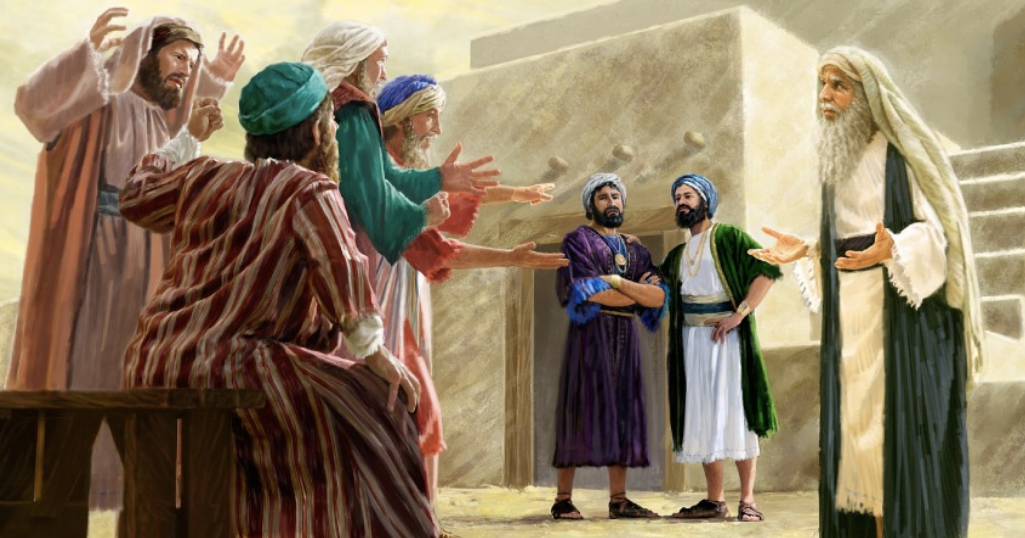 ရှင်ဘုရင်တစ်ပါးကိုတောင်းခြင်းဖြင့်ဘုရားသခင်ကိုငြင်းပယ်ခဲ့ကြ သည်(၁ရာ.၈:၇။)ရှင်ဘုရင်ရှိခြင်း၏အကျိုးဆက်များအကြောင်းသတိပေးသည့်တိုင်ပုန်ကန်ခြင်းတွင်ဆက်ရှိနေကြသည်(၁ရာ.၈:၉၊၁၉။)
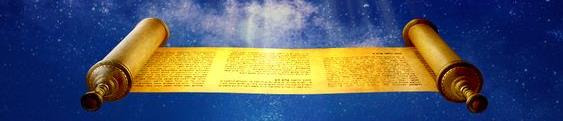 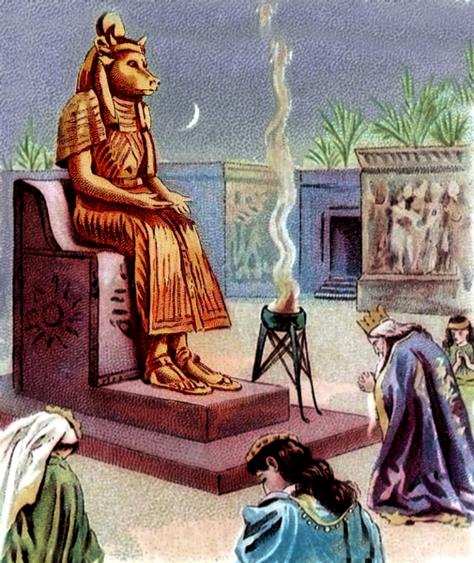 ဣသရေလလူမျိုး၏ဤတုံ့ပြန်မှုကိုကြိုသိထားခြင်းဖြင့်ဘုရားသခင်သည်တောင်းဆိုထားသော ဘုရင်ကို နာခံမည်ဆိုပါက ဘုရားသခင်၏စံနမူနာနှင့် အတတ်နိုင်ဆုံး နီးကပ်နေမည်ကို သေချာစေမည့် ပညတ်တော်များကို ညွှန်ကြားခဲ့သည် (တရား. ၁၇:၁၄-၂၀)။
ဒါ​ပေမဲ့ အ​ကောင်း​ဆုံး​ဘုရင်​တွေ​တောင် ချို့​ယွင်း​ချက်​တွေ​ရှိ​တယ်။ အများစုမှာ မကောင်းမှုပြုသည်ဟု ဆိုကြသည် (၁ ဓမ္မရာဇဝင် ၁၁:၆)။
အမှန်မှာ၊ သူတို့သည် အပြစ်သားများအပေါ် အုပ်စိုးသော အပြစ်သားများဖြစ်သည်။ ထိုအကြောင်းကြောင့်၊ နောင်လာလတ္တံ့သော ဘုရားသခင်၏နိုင်ငံတော်မှတပါး ဖြောင့်မတ်သောအစိုးရ မရှိ။ (ဒံ၊ ၂း၄၄။)
အသင်းတော်၏သမိုင်း။
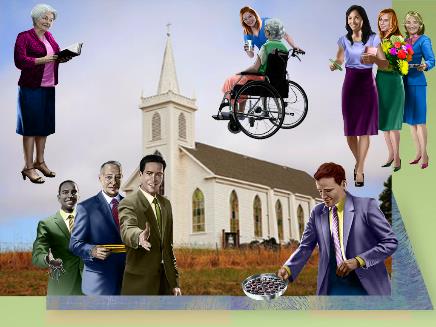 သင်​တို့​အထဲ၌​မူကားထိုသို့​မ​ဖြစ်​ရ။သင်​တို့​တွင်အကြီးအကဲ​ဖြစ်​လို​သော​သူ​သည်သင်​တို့​၏​အစေခံ​ဖြစ်​ရ​မည်။သင်​တို့​တွင်ခေါင်းဆောင်​ဖြစ်​လို​သော​သူ​သည်သင်​တို့​၏​အစေအပါး​ဖြစ်​ရ​မည်”​ဟုမိန့်​တော်မူ​၏။   (Matthew 20:26)
အစ္စရေးတို့၏အယူဖောက်ပြန်မှုအပြီးတွင်ယေရှုသည်လူသစ်ကိုခရစ်ယာန်အသင်းတော်အဖြစ် ဖွဲ့စည်းခဲ့သည်။ဒါပေမယ့်ဒီလူတွေဟာဘုရင်ဒါမှမဟုတ် သတ်သတ်မှတ်မှတ်လူမျိုးရှိဖို့ မဟုတ်ပါဘူး။ အုပ်ချုပ်သူများသည် အခြားသူများကို စေခိုင်းခြင်းဖြင့် ထိုသို့ပြုရမည် (မ၊ ၂၀း၂၅-၂၈။)
ထို့ကြောင့် ချာ့ချ်သည် ဣသရေလလူမျိုးများကဲ့သို့ပင် အမှားများကို ပြုလုပ်ခဲ့သည်။
ရွေးချယ်ထားတဲ့ လူတွေရဲ့ အခန်းကဏ္ဍ။
'ငါ​သည် ဖြောင့်မတ်​ခြင်း​အတွက်သင့်​ကို​ခေါ်​သော ထာဝရဘုရား​ဖြစ်​၏​။သင့်​ကိုငါ​ခေါ်​မည်​။သင့်​လက်​ကိုငါ​ကိုင်ဆွဲ​ထား​မည်​။သင့်​ကို ငါ​စောင့်ရှောက်​မည်​။ လူမျိုး​တော်​အတွက်ပဋိညာဉ်​အဖြစ်​လည်းကောင်း​၊လူမျိုးတကာ​အတွက်အလင်း​အဖြစ်​လည်းကောင်းသင့်​ကိုငါ​ခန့်ထား​မည်​။’	ဟေရှာယအနာဂတ္တိကျမ်း 42:6
ဣသရေလလူမျိုးသည် မည်သို့ “လူမျိုးအတွက်အလင်း” ဖြစ်လာနိုင်သနည်း။ (ဟေရှာ. ၄၂:၆) အသင်းတော်သည် မည်သို့ “ဤလောက၏အလင်း” (မ. ၅:၁၄) ဖြစ်နိုင်သနည်း။
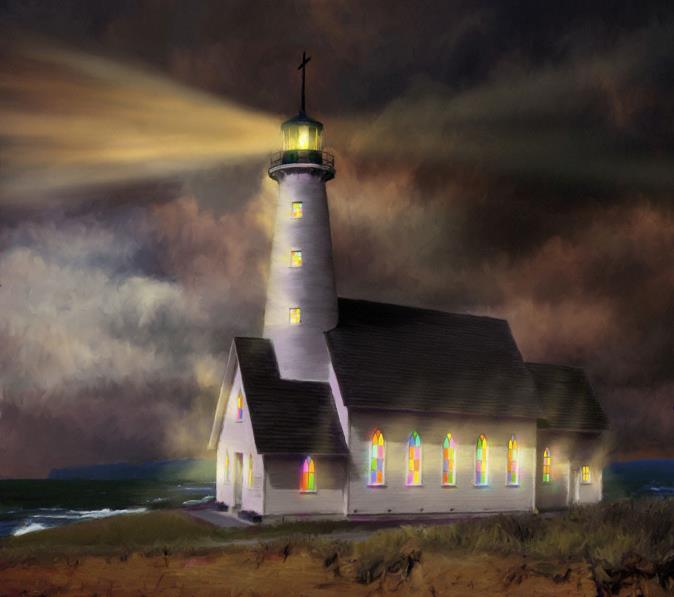 ဘုရားသခင်၏လူမျိုးတော်၏သမိုင်းဝင်အမှန်တရားမှာ၎င်းတို့အတွက်ဘုရားသခင်သတ်မှတ်ထားသောအလုပ်ကိုပြီး မြောက်အောင်မြင်ရန်ပျက်ကွက်ခဲ့သောလူများဖြစ်သည်။
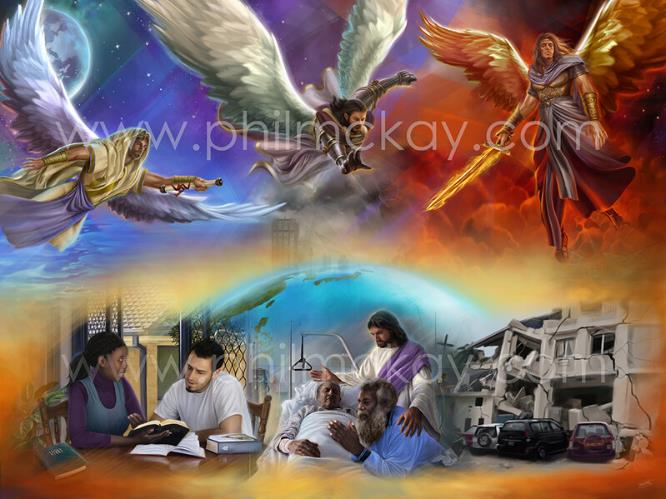 သို့တိုင်၊ဣသရေလနှင့်အသင်းတော်အားဖြင့်ကယ်တင်ခြင်း၏ကောင်းချီးသတင်းစကားဖြင့် ကမ္ဘာကြီးသည် ကောင်းချီးမင်္ဂလာကို ခံရသည်။
ကျွန်ုပ်တို့သည်သမိုင်း၏နောက်ဆုံးလမ်းကြောင်းတွင်နေထိုင်လျက်ရှိသည်။လောကအလင်းဖြစ်ရခြင်း၏ရည်ရွယ်ချက်ကိုဖြည့်ဆည်းရန်နောက်ဆုံးအခွင့်အရေးမှာဘုရားသခင်၏ကယ်တင်ခြင်းကို ကြွေးကြော်ခြင်းဖြစ်သည် (ဟေရှာ. ၅၂:၇။)
EGW (Letter 108, 1902)
"အသက်တာပြောင်းလဲပြီးနေ့စဉ်သစ်လွင်သောသူတစ်ဦးသည်ဤလောကအား ကောင်းချီးမင်္ဂလာနှင့်ဝမ်းမြောက်ခြင်းကိုဆောင်ကြဉ်းရန်မည်မျှကြီးမားသော ကောင်းမြတ်သည့်တန်ခိုးကိုပိုင်ဆိုင်ထားသနည်း။အသင်းတော်သည်နာခံခြင်းနှင့်ချစ်ခြင်းမေတ္တာဝိညာဉ်တော်ဖြင့်ပြည့်ဝနေသောအခါ၊အသင်းသားများသည်ကမ္ဘာတွင်ကယ်တင်ခြင်းအကျိုးသက်ရောက်မှုကိုဖြစ်ထွန်းစေမည်ဖြစ်ပြီး၊ထိုသြဇာလွှမ်းမိုးမှုအားအောင်မြင်မှုနှင့်အောင်ပွဲဖြင့်သရဖူဆောင်းစေရန်ဘုရားသခင်သည်မည်သည့်အရာကိုမျှမငြင်းပယ်တော့ပေ။လူအမျိုးသားနှင့်အမျိုးသမီးများသည်သူ၏လက်တော်တွင်အသက်ကယ်ရန်ကိရိယာတော်များဖြစ်ကြ၏။အပြစ်သားများအားခရစ်တော်ထံဆွဲခေါ်ရန်စိတ်အားထက်သန်စွာတောင့်တသောသူတို့သည်ကောင်းကင်နိုင်ငံတော်၏စာနာထောက်ထားမှုနှင့် ပူးပေါင်းဆောင်ရွက်မှုကို ရရှိကြလိမ့်မည်။"